كيف نرى الأشياء من حولنا ؟
كيف ترى العين الأجسام المضيئة والمعتمة؟
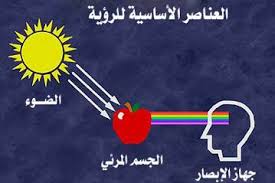 نرى الأجسام المضيئة بواسطة الضوء الصادر منها و الذي يدخل إلى العين مباشرة. ونرى
 الأجسام  المعتمة 
بواسطة الضوء المنعكس عنها.
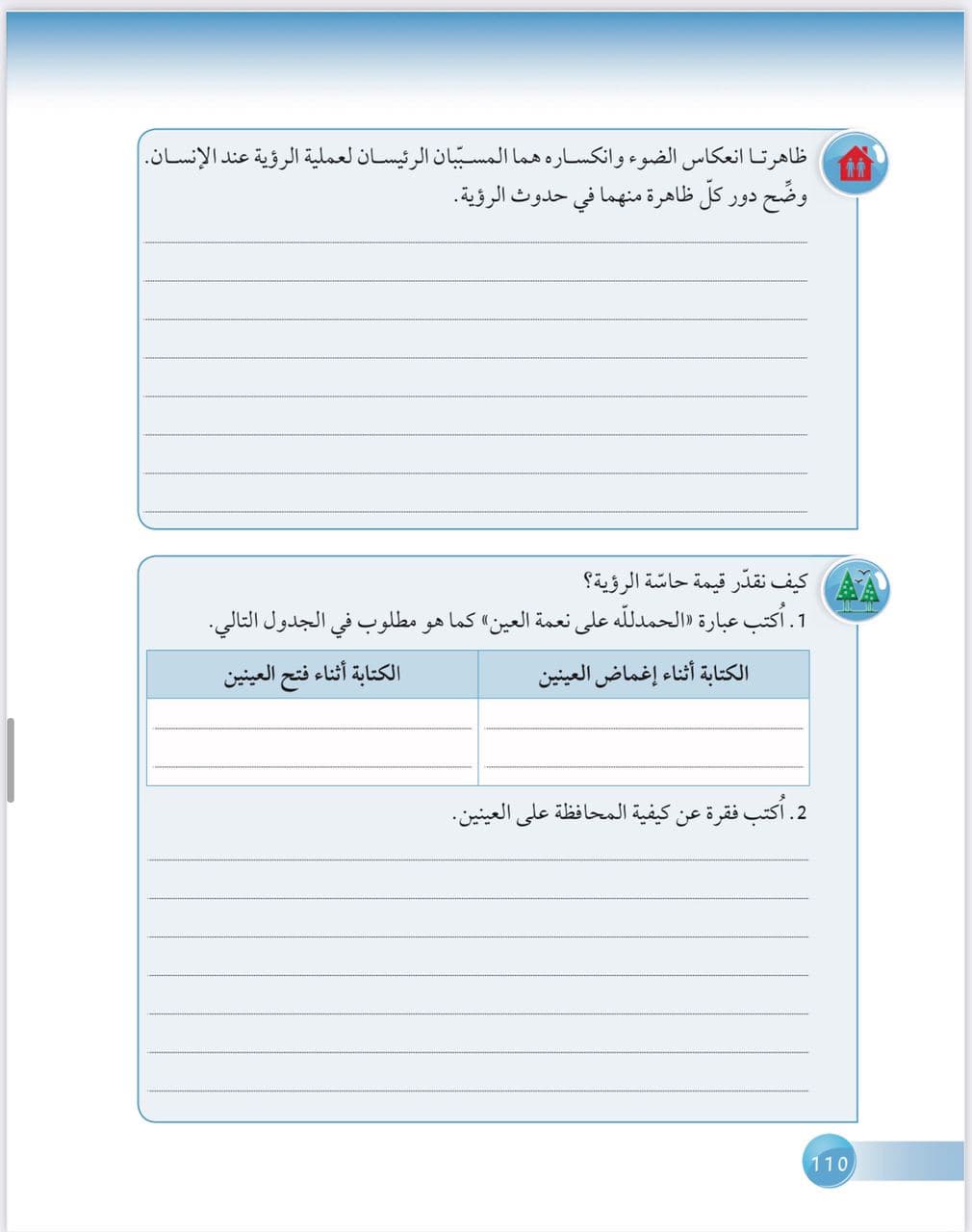 الحمدالله على نعمة العين
1- الفحص الدوري للعين عند الطبيب المختص .
2- استخدام النظارات الشمسية الطبية أثناء التعرض  الأشعة الشمس .
3- عدم القراءة تحت الإضاءة الخافتة و تخفيف الإضاءة ليلا قدر الاستطاعة .
4- التغذية الصحية التي تزود العين بالفيتامينات اللازمة 
    لكي تعمل بكفاءة .
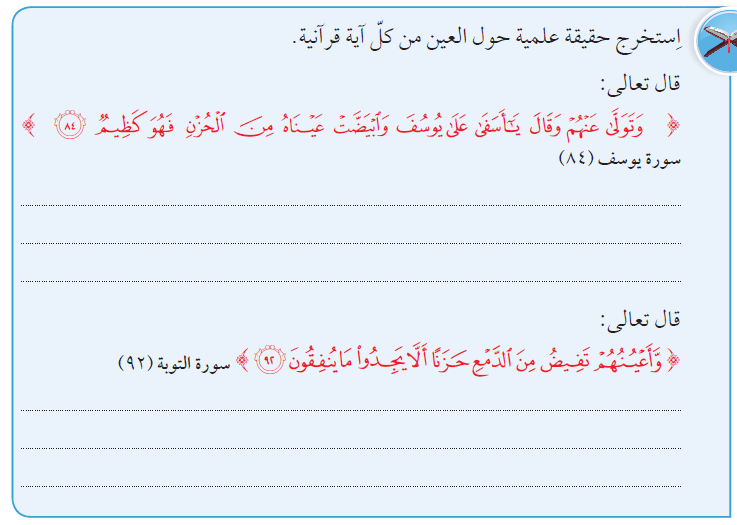 الحقيقة العلمية : الحزن و كثرة البكاء له تأثير سلبي على  العين .
الحقيقة العلمية : توجد خلايا دمعية في العين تقوم بإفراز الدموع .